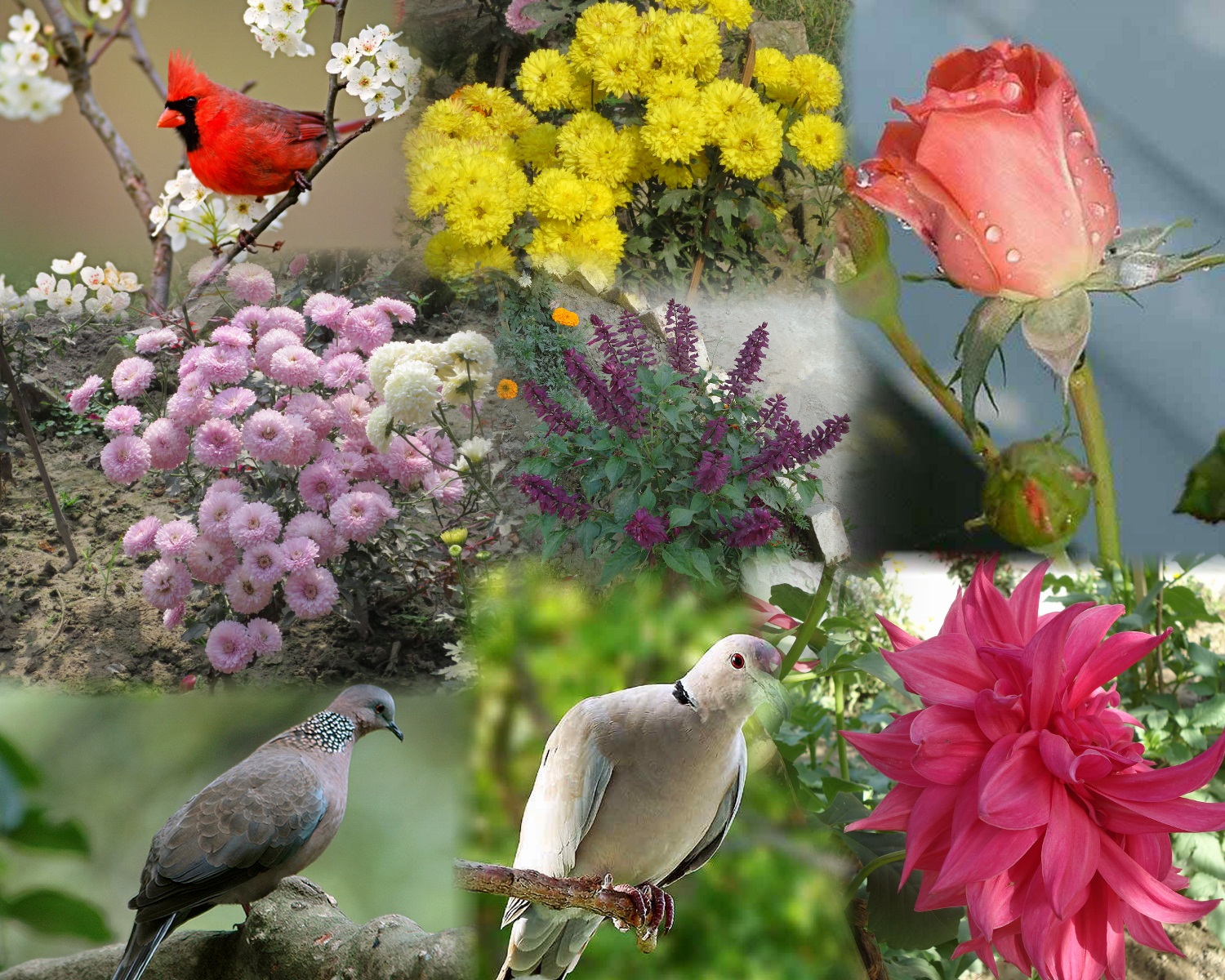 সকল শিক্ষার্থীকে
      স্বাগতম
শিক্ষক পরিচিতি
পরিচিতি
পাঠ পরিচিতি
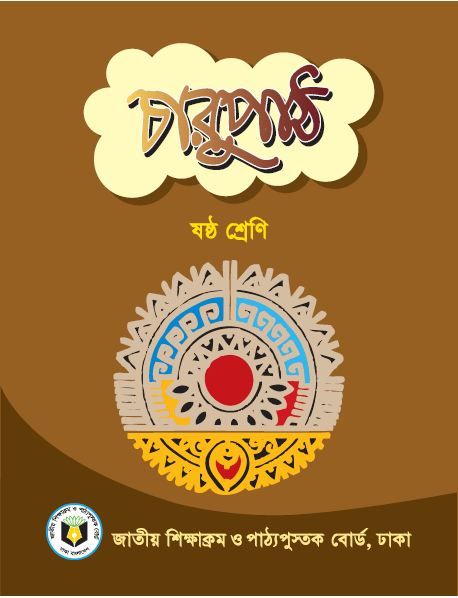 কাকন চন্দ্র মন্ডল
সহকারি শিক্ষক (কম্পিউটার),
রাজঘাট জাফরপুর মাধ্যমিক বালিকা বিদ্যালয়,
নওয়াপাড়া, অভয়নগর, যশোর।
মোবাইল:- 01911-810766, 
             01718-749127.
e-mail:-kakonict@gmail.com
বিষয়: বাংলা ১ম পত্র 
শ্রেণি: ৬ষ্ঠ   
সময়: ৫০ মিনিট 
তারিখ:
2
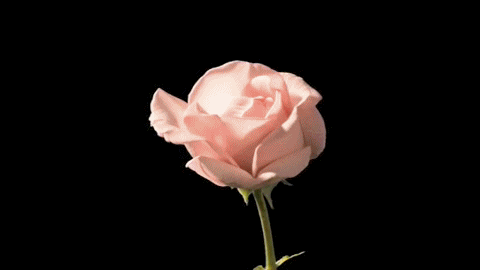 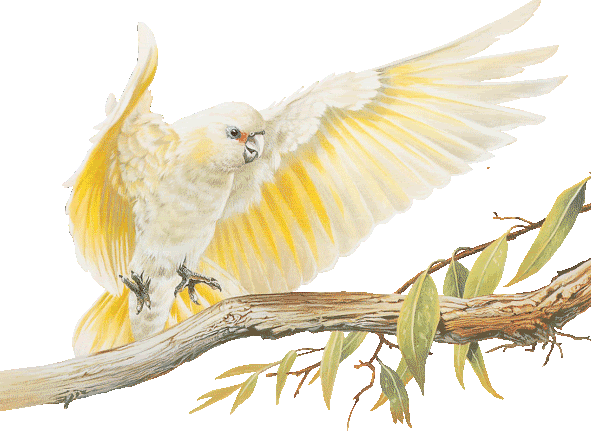 ২য় ছবিটিতে তমরা কী দেখতে পাচ্ছ ?
এই ছবিটিতে তোমরা কী দেখতে পাচ্ছ ?
3
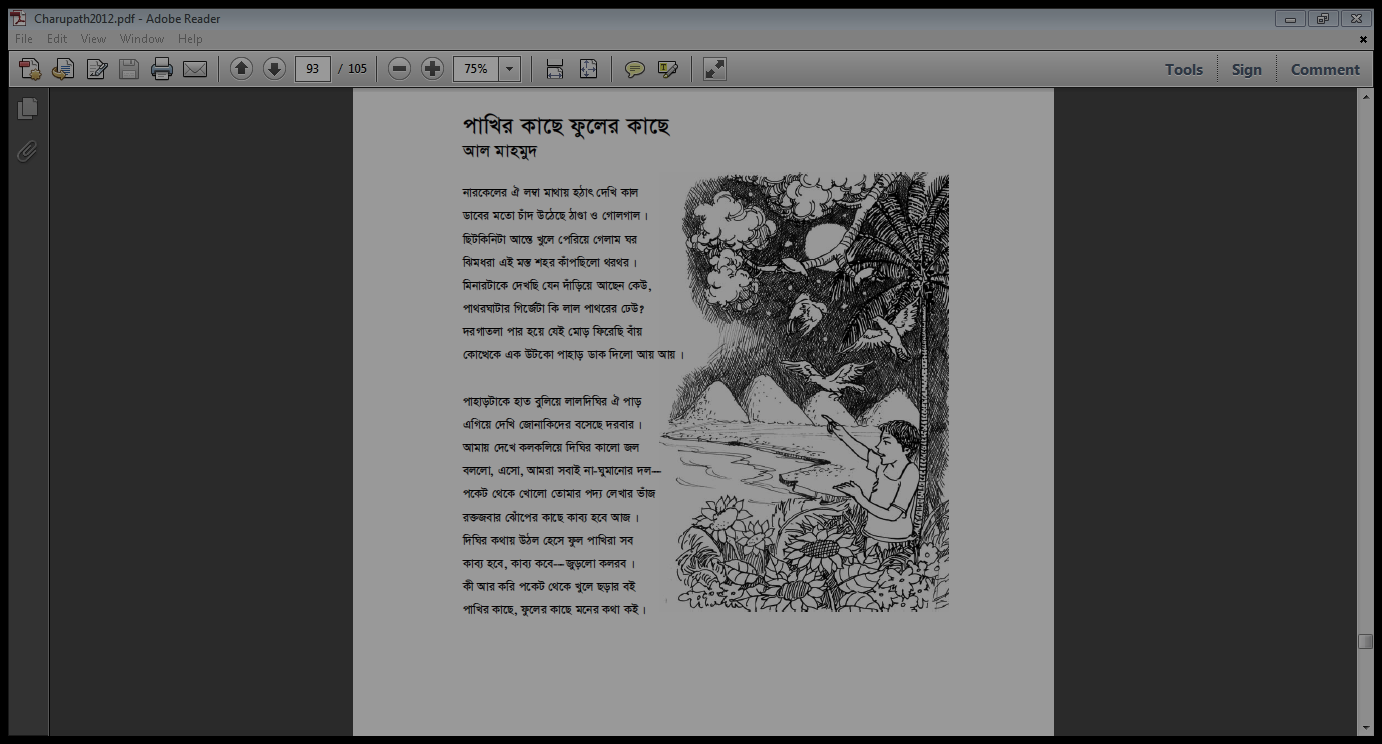 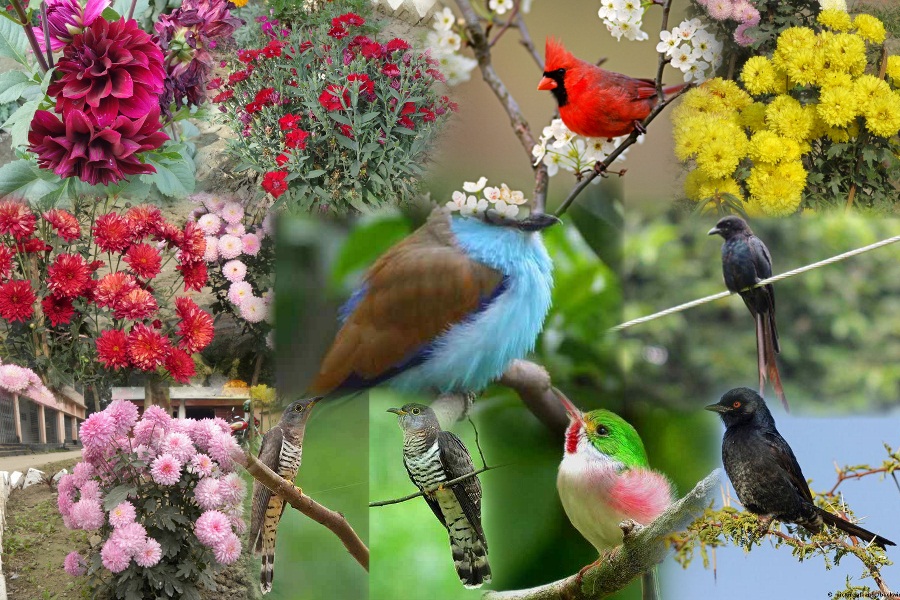 এই ছবিটিতে তোমরা কী দেখতে পাচ্ছ?
১ম ছবি ও ২য় ছবির মধ্যে কোন তফাৎ আছে কী ?
4
[Speaker Notes: ছবি দেখিয়ে প্রশ্নোত্তরের মাধ্যমে পাঠ শিরোনাম আনার চেষ্টা করব]
পাখির কাছে ফুলের কাছে
আল মাহমুদ
শিখনফল
এ পাঠ শেষে শিক্ষার্থীরা...
কবি আল মাহমুদ এর  সংক্ষিপ্ত পরিচয় বলতে পারবে।
কবিতাটি শুদ্ধ উচ্চারণে আবৃত্তি করতে পরবে।
মিনার, গির্জে, কলরব, চৌকিদার, দরবার ইত্যাদি শব্দের অর্থ উল্লেখ করে তা দিয়ে বাক্য তৈরি করতে পারবে।
জড় প্রকৃতি আর জীব প্রকৃতির মধ্যে যে নিবিড় সম্পর্ক বিদ্যমান তা ব্যাখ্যা করতে পারবে।
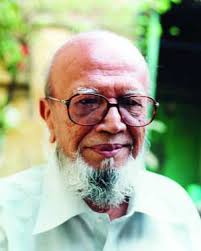 আল মাহমুদ
8
বই
এর  প্রচ্ছদ গুলো ভাল ভাবে লক্ষ কর
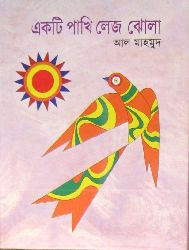 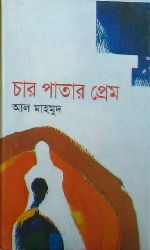 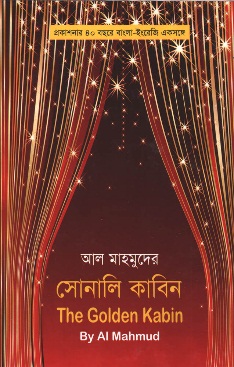 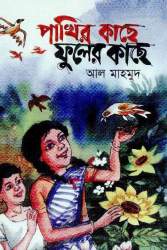 9
[Speaker Notes: ছবি দেখানোর পর কবি পরিচিতি পড়তে বলব এবং একক কাজের মাধ্যমে বোর্ডে মাইন্ড ম্যাপিং করাব ।]
বই
এর  প্রচ্ছদ গুলো ভাল ভাবে লক্ষ কর
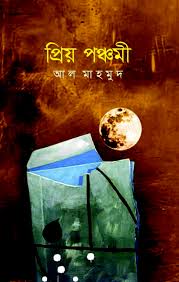 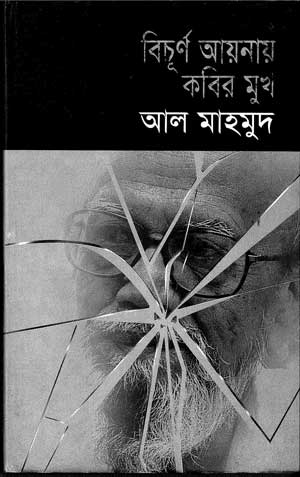 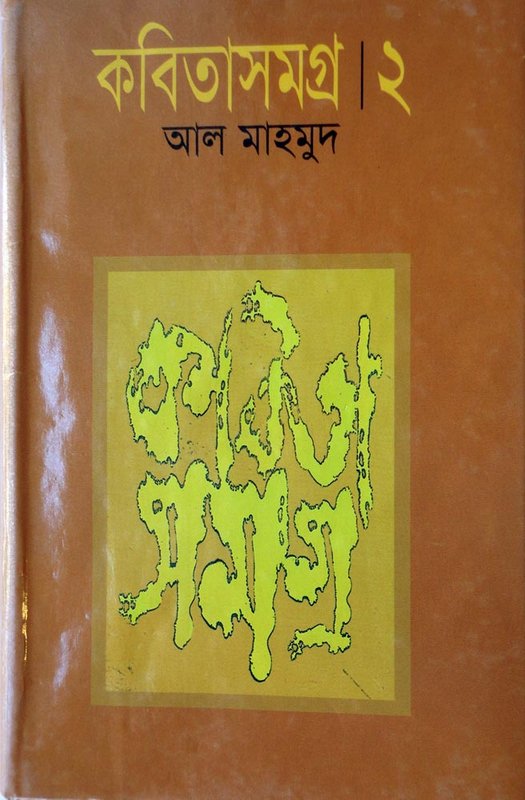 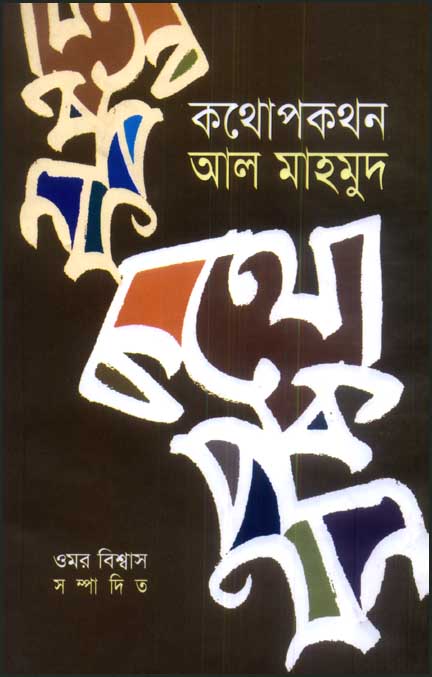 10
একক কাজ
কবির জন্ম স্থান ও জন্ম সাল লিখ।
11
পুরস্কার
কর্মজীবন
বাংলা একাডেমী ও একুশে পদক
১১ জুলাই ১৯৩৬খ্রিষ্টাব্দে 
ব্রাহ্মণবাড়িয়া ,
মোড়াইল গ্রাম
জন্ম
সাংবাদিকতা ও চাকরি, ‘গণকন্ঠ ও কর্ণফুলী’র সম্পাদক ছিলেন ।
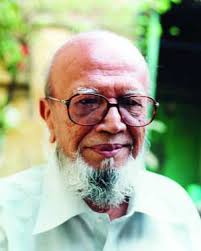 পরিচিতি
খ্যাতিমান কবি। জর্জ সিক্সথ স্কুল  থেকে প্রবেশিকা 
   পাস করেন
কাব্যগ্রন্থ
লোক লোকান্তর 
 কালের কলস 
মিথ্যাবাদী রাখাল
মায়াবি পর্দা দুলে উঠো 
একচক্ষু হরিণ
আরব্য রজনীর রাজহাঁস
উপন্যাস
ডাহুকী
  আগুনের মেয়ে 
   উপমহাদেশ 
    আগন্তুক
[Speaker Notes: শিক্ষার্থীদের দেয়া তথ্যের পর ফলাবর্তন হিসেবে এই স্লাইডটি প্রদর্শন করব ।]
শব্দার্থ
মসজিদের 
   উঁচু স্তম্ভ
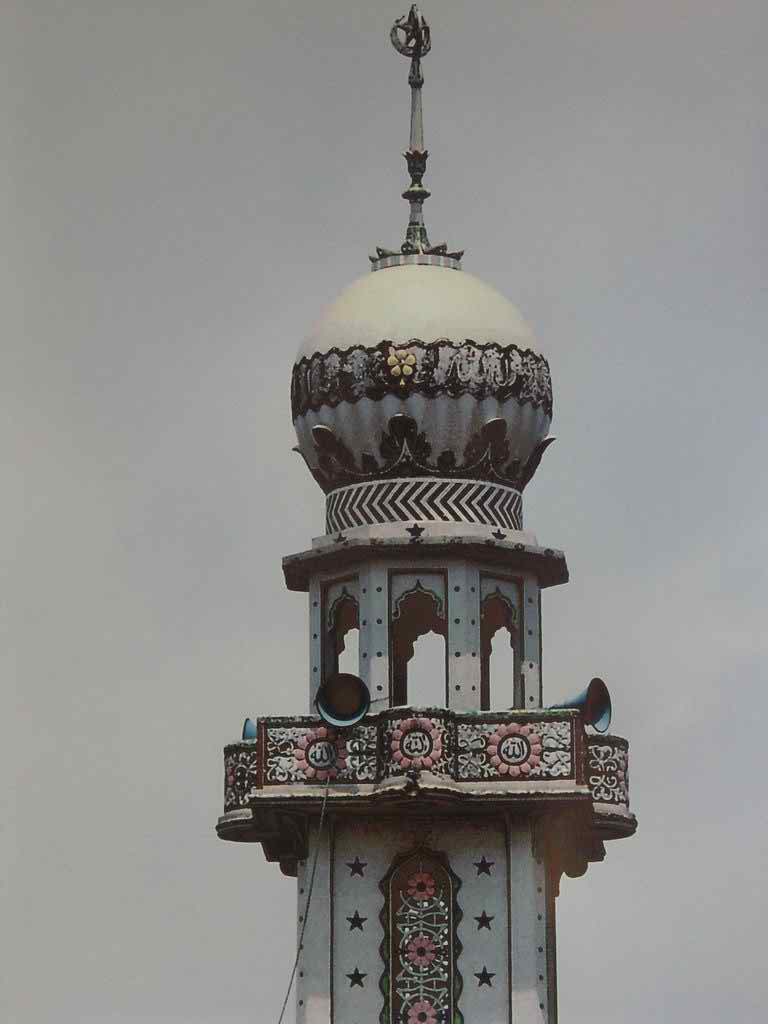 মিনার
খ্রিষ্টানদের উপসনালয়
গির্জে
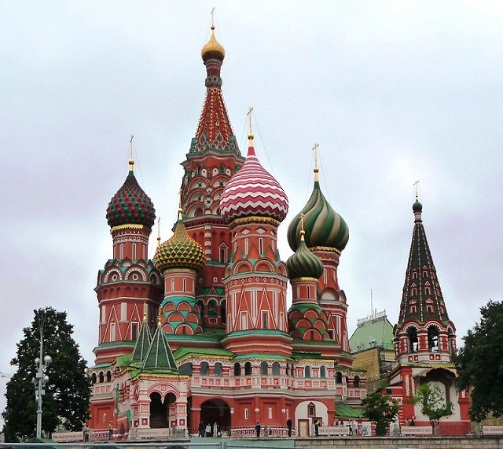 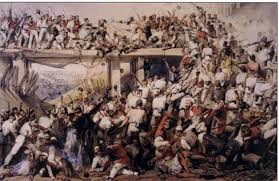 কলরব
কোলাহল
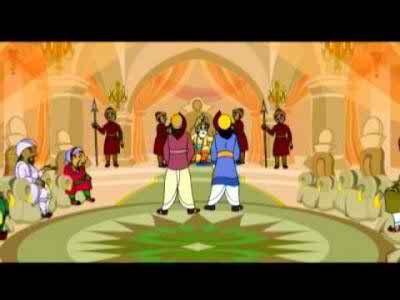 রাজসভা
দরবার
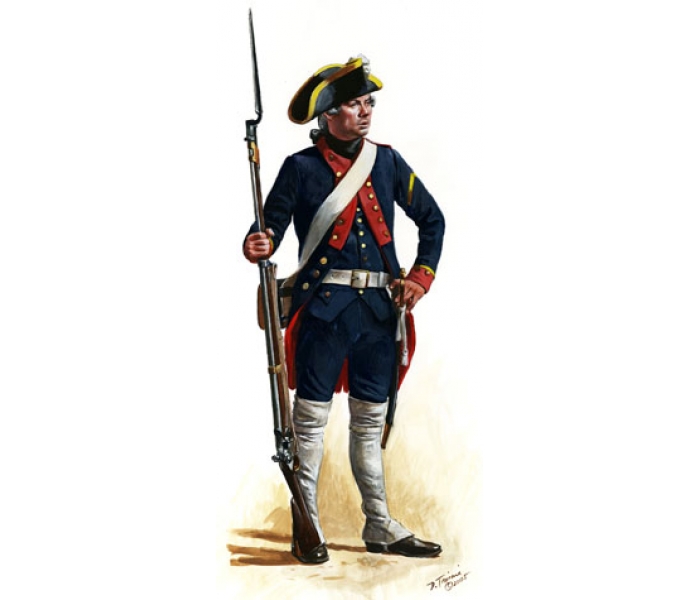 প্রহরী
চৌকিদার
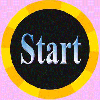 জোড়ায় কাজ
নিচের শব্দ গুলোর অর্থ লিখ ও বাক্য তৈরি কর -মিনার, গির্জে, চৌকিদার, দরবার, কলরব।
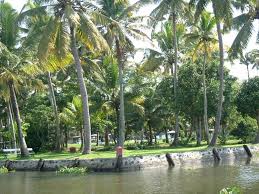 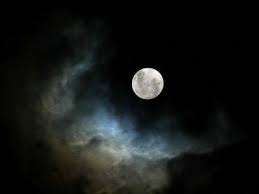 নারকেলের ঐ লম্বা মাথায় হঠাৎ দেখি কাল 
ডাবের মত চাঁদ উঠেছে ঠান্ডা ও গোলগাল ।
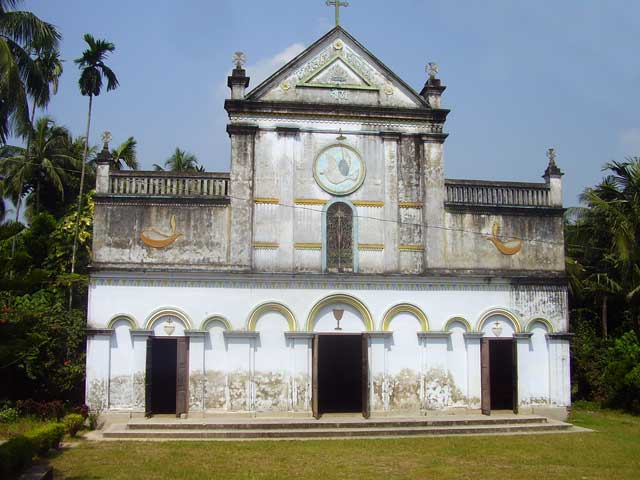 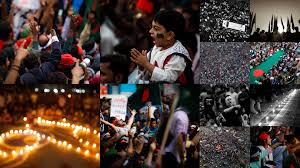 ছিটকিনিটা আস্তে খুলে পেরিয়ে গেলাম ঘর 
ঝিমধরা এই মস্ত শহর কাঁপছিলো থরথর ।
17
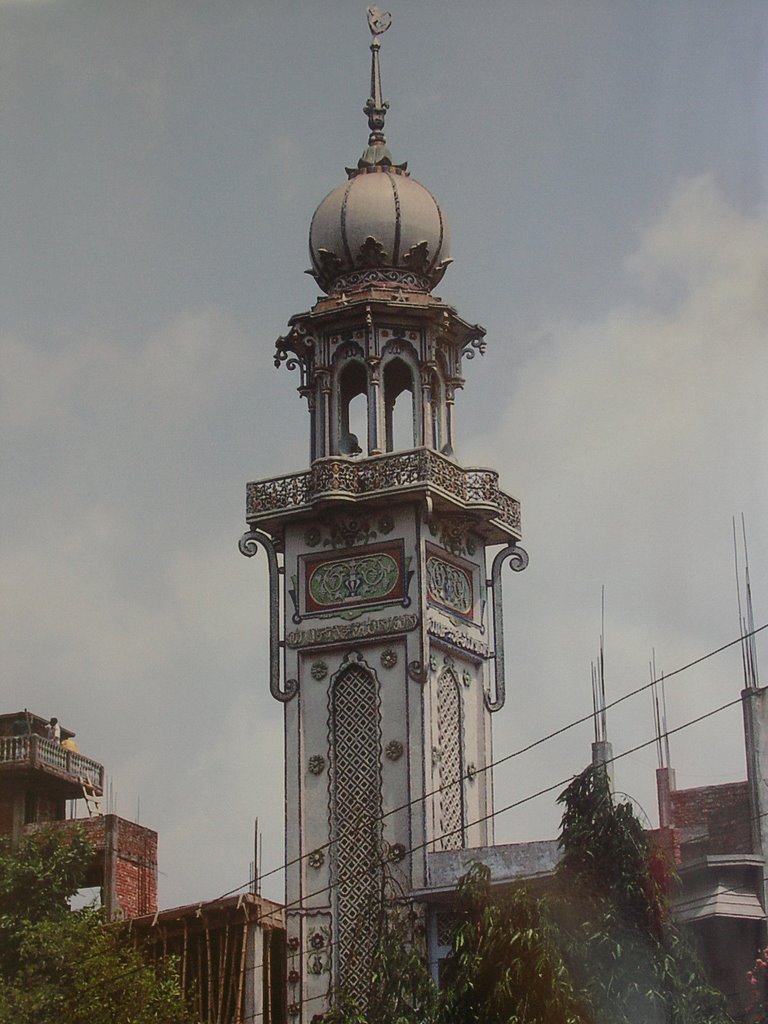 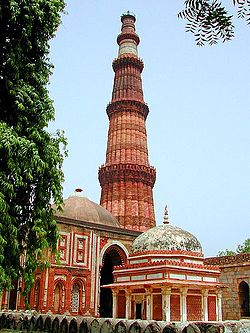 মিনারটাকে দেখছি যেন দাঁড়িয়ে আছেন কেউ,
পাথরঘাটার গির্জেটা কি লাল পাথরের ঢেউ ?
মিজানুর - গাইবান্ধা
18
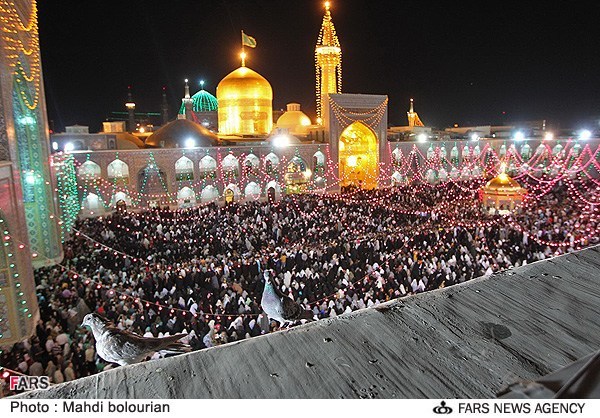 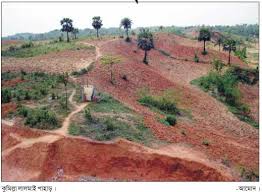 দরগাতলা পার হয়ে যেই মোড় ফিরেছি বাঁয় 
কোত্থেকে এক উটকো পাহাড় ডাক দিলো আয় আয়।
19
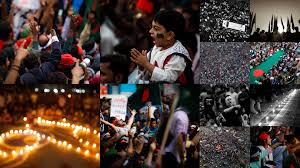 নারকেলের গাছ 
ডাবের মত চাঁদ
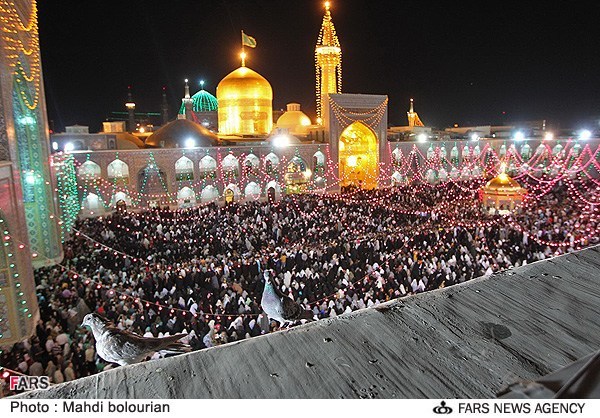 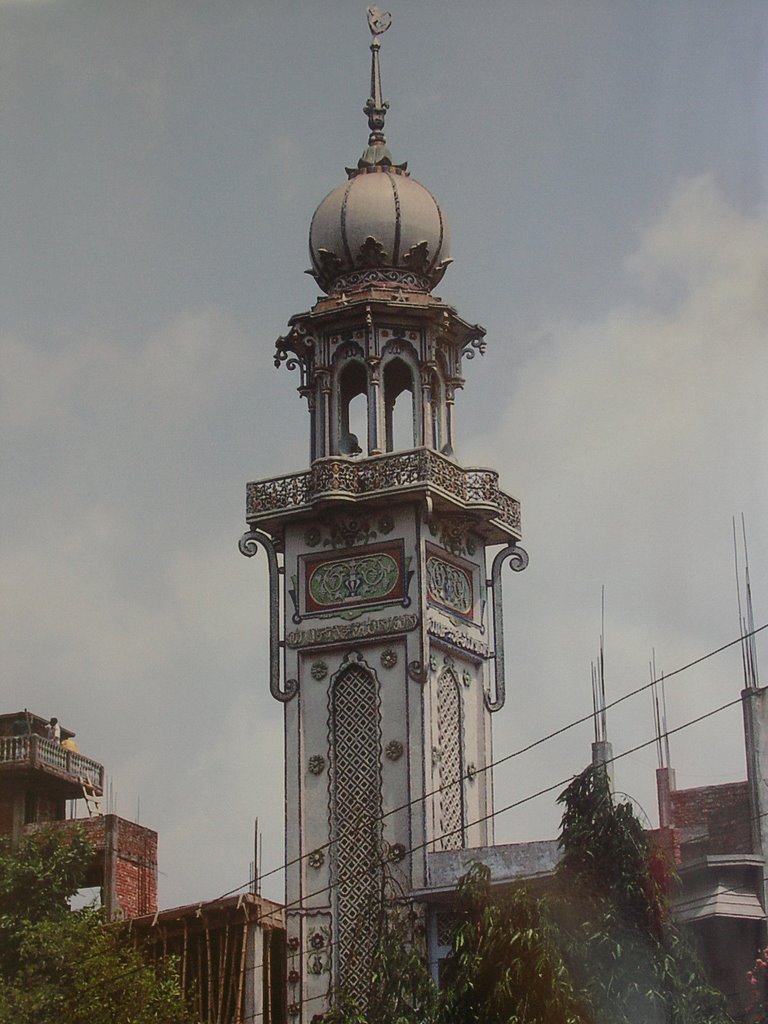 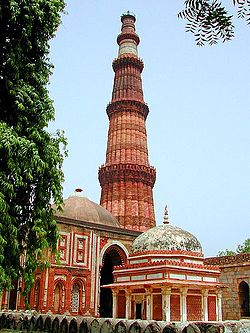 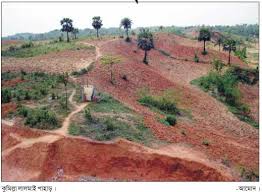 ঝিমধরা 
 মস্ত শহর
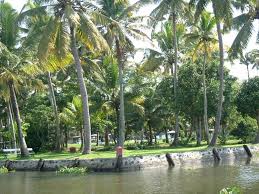 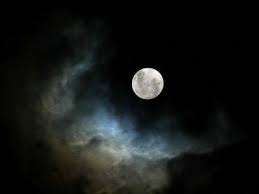 মিনার 
  গির্জে
দরগাতলা
উটকো পাহাড়
20
[Speaker Notes: প্রথমে জোড়ায় কাজ দিব । এরপর এ্যাকশন বাটন ব্যবহার করে চিত্রগুলো দেখিয়ে জোড়ায় কাজের ফিডব্যাক দিব।]
নারকেলের গাছ, ডাবের মত চাঁদ, পাহাড়,  ফুল , উটকো পাহাড়
জোনাকি,  পাখি     দরগাতলা 
ঝিমধরা মস্ত শহর 
মিনার ,   গির্জে
প্রকৃতির উপাদান
?
?
জীব প্রকৃতি
জড় প্রকৃতি
?
21
[Speaker Notes: দুই পাশে উপাদানগুলো দেখানোর পর প্রশ্ন করব এগুলো কিসের উপাদান? এরপর জড় ও জীব প্রকৃতিকে আলাদা দেখিয়ে দলীয় কাজ দিব ।]
দলীয় কাজ
জড় প্রকৃতি আর জীব প্রকৃতির মধ্যে যে নিবিড় সম্পর্ক বিদ্যমান তা দলগতভাবে আলোচনার মাধ্যমে ব্যাখ্যা কর।
মূল্যায়ন
কবি আল মাহমুদ এর জন্ম কত সালে ?
দরবার শব্দের অর্থ কী ?
কে কবি কে আয় আয় বলে ডাক দিল?
কবি কার কার কাছে মনের কথা কয় ?
বাড়ির কাজ
কবিতাটির বিভিন্ন অংশ অবলম্বনে একটি ছবি  আঁক।
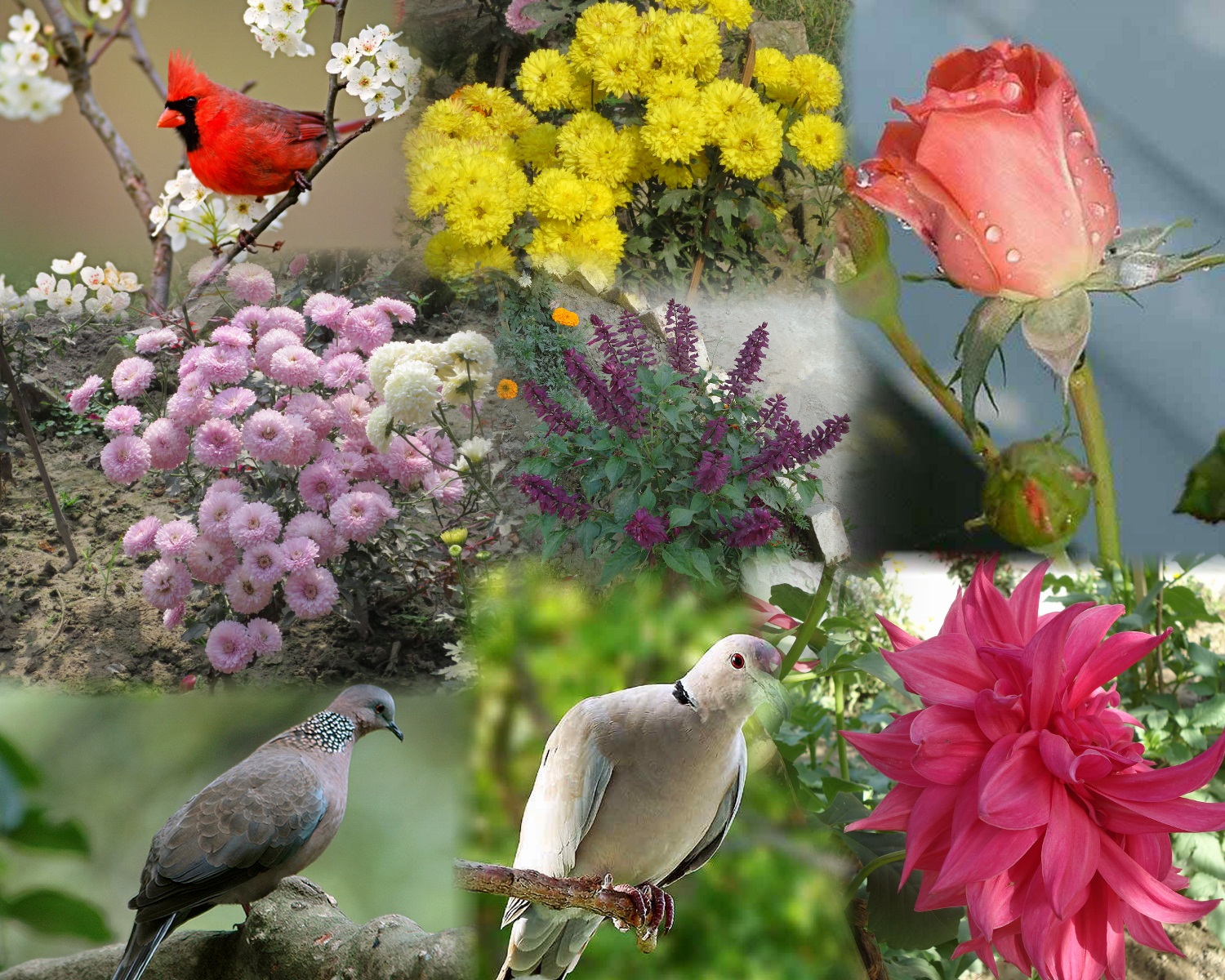 সকল শিক্ষার্থীকে 
      ধন্যবাদ